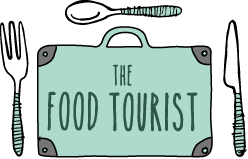 Module 3: Understanding the Tourism Market
Overview
Understand tourist motivations and preferences
Understand the role food plays in the tourist experience
Compare food tourist types by food interests and activity levels  
Evaluate food and farm tourism promotional options
Tourists
Tourists seek experiences based on local identity and culture
Studies show that tourists travel to those destinations that have established a reputation as a place to experiment with quality local products
The Mediterranean diet was included in UNESCO’s list of Intangible Cultural Heritage of Humanity
Tourist Preferences
Tourist food preferences can vary based on…
Destination
Seasonality
Tourist type
Visitor nationality 
Food tourists are considered cultural tourists
Educated consumerism
Open to new experiences
Desire for lifelong learning
Independent travel
High expectations
Tourist Preferences
Some tourists treat food consumption as part of the travel experience
Some tourists use food as a basis for their activities
Some tourists use food to select the destination itself
Food choices can be motivated by…
Cultural experience
Interpersonal relations
Excitement
Sensory appeal
Health concerns
Food Consumer Types
Neophile
More likely to try something new on the menu, something that may not be available at home
Neophobe
Less likely to be as adventurous in their diet
Foodies & Food Tourism
A foodie is a person with “a long-standing passion for eating and learning about food, but are not food professionals” 
May choose to travel specifically to experience new foods
Well educated on food, but often just an interest and enthusiasm for learning about food 
Often have high standards for food quality, but may not require expensive or gourmet foods
Frequent food related festivals and events
Motivation to visit, stay at accommodations, and eat at local restaurants
Barr & Levy’s Foodie Types
Understanding Food Tourists
Attendees of a Texas Style Wine, Art, and Food Festival  (Chang and Yuan, 2014) 
Older respondents sought entertainment and escape from their daily routine
Younger respondents with bachelor degrees thought attending the festival was an important way to escape from stress
Female respondents rated food as a more important factor  
Respondents with annual income over $40,000 perceived the escape/event novelty factor as being more important
Respondents with incomes of less than $20,000 rated external socialization as import
In general, the lower income group had a greater desire to meet new people, build new relationships and enjoy the arts
Understanding Food Tourists
Tourist motivations for attending a Corn Festival in South Carolina (Uysal, Gahan, and Martin, 1993) 
Escape
Excitement and thrills
Event novelty
Socialization
Family togetherness
Understanding Food Tourists
Visitors to Charlotte, North Carolina (Green and Kline, 2013) 
61.7% considered themselves foodies (7-10 on the scale) 
28.2% considered themselves moderate foodies (4-6 on the scale)
10% did not consider themselves foodies (0-­3 on the scale).
Understanding Food Tourists
A study in South Carolina revealed the presence of three tourist clusters (Shenoy, 2005) 
Culinary tourist,  experiential tourist, and general tourist
Culinary tourists purchased local food, consumed local beverages, dined at high-class restaurants, and rarely ate at franchisee restaurants. 
Culinary tourists are more educated, earned higher incomes, and are characterized by variety-seeking
A general tourist survey in Charleston, South Carolina, (MacLaurin, Blose, and Mack, 2007)
A large percentage of tourists comprised a potentially sizeable food-based market
Many consumers with a large amount of interest across a wide variety of food tourism activities
Western Food Tourism
Colorado Agritourism Study
895 survey responses 2005-2006
Age - 46 years on average
Income - 37% earned incomes over $75,000 per year
Marital status - 73% of travelers were married
Family composition -
28% were young couples, no children
42% were families with children 
90% identified themselves as White
Grouped respondents into five “tourist types”
Colorado Agritourism Study
Group 1: The Loyal Colorado Enthusiasts - 13% of travelers
Parents of older children and couples who return often based on their previous agritourism experiences
Largest share of participants in outdoor recreation on farms and ranches during the summer
Likely to camp and stay within a few hundred miles of home
Participate in a diverse set of agritourism activities
Group 2: Family Ag Adventurers - 17% of travelers
Most promising agritourism visitors
Plans their travels around specific agritourism outings and participates in unplanned activities several times per year
Middle-income, often traveling with children in bigger parties
Willing to visit local enterprises and travel long distances to reach a variety of agritourism destinations
Travel primarily in summer and fall
Colorado Agritourism Study
Group 3: In-State Explorers - 30% of travelers 
Coloradans who explore the state by car on short jaunts
Don’t travel with agritourism activities in mind, but participate in unplanned activities 
Travel frequently and are from upper-middle income households
Many planned to travel in the subsequent year and participate in some agritourism
The culinary events in which they currently participate may be the best means to extend their visitation and spending into other agritourism experiences
Group 4: The Out-of-State Activity Seekers -  4% of travelers
No plans to visits the following year 
More likely to spend longer trips in hotels, resorts, second-homes or bed and breakfast accommodations 
Primarily mid- to upper-middle class individuals, traveling in smaller parties (even though they are parents)
More likely to engage in agritourism as a secondary or unplanned activity
Enjoy participating in numerous outdoor activities, and report some of the highest interest across all agritourism activity groups
Travel is spread more evenly across all four seasons, relative to others
Colorado Agritourism Study
Group 5: The Accidental Tourists - 36% of travelers
Coming for non-recreational business, educational, or convention activities
Not seeking agritourism activities
Colorado Study Results
Larger groups participating in agritourism are more likely to plan their trip itinerary (and include agritourism activities) prior to travel)
Groups used local and business websites (not national websites) to plan their holiday
Tourists attracted to an area by its natural amenities tend to participate in agritourism activities in these areas
Need to link marketing for agritourism enterprises to natural parks, forests and recreation areas, such as representing them in park brochures and at visitor centers
Private enterprises should describe the natural aspects of their operations in their marketing materials
Western Food Tourism
Utah Tourism Study
In-person survey of tourists in Utah (coming from/going to ID, NV, CO, MT), Summer 2013/Winter 2014
Random sampling technique, 700 surveys completed 
12 sites at gateways, national parks, airports, ski areas, convention  and visitor centers
Create a profile of tourist types 
What types of people visit (demographics, attitudes, interests, etc.)
What is the reason for their visit and who travels with them?
What types of experiences and activities do they seek?
How important are food related experiences?
How do they research and plan their travel?
How long do they stay and where do they stay?
Sample Demographics
68% married
52% male
College degree 31%, graduate degree 40%
49% full time employed, 29% retired
84% White, 5% Asian, 4% Hispanic
Average income in 2012 $103,000
Average age 50 years
Length of stay average of 10.6 days
Average party size of 2.9 adults and 1.6 children
Travel Specifics
Travel reason
Business 1%
Visiting family/friends 5%
Visiting national parks 9%
Outdoor activities 43%
Visiting cultural/heritage sites 24%
Special events/festivals 2%
Agritourism activities 9%
Passing through 6%
Research/booking resource
Internet/website 41%
Brochure/booklet 10%
Recommendation from family/friend 3%
Tradition 32%
Other 14%
Food Interests
Organization membership (18%)
Slow Food = 10%
Dining Club = 11%
Coop Grocer = 22%
Wine/Beer Club = 27%
Cooking Club = 8%
CSA = 15%
Other = 7%
Dietary restrictions
Yes 15%
Activities At Home & While Traveling
At Home
While Traveling
Rating scale of 1-5 (Never to Always)
Activities/Interests
Primary Tourist Groups
Family Vacation - 50% of sample
Younger (mid 40s), less educated (in comparison) adults, with children, less likely married. Spend fewer days on vacation and are primarily involved in outdoor recreation on an annual trip.  Use multiple sources for trip information and tend to do more cooking, but seek local foods and spend a lot on food.   
Utah Pilgrimage - 8% of sample
Older (mid 50s), married individuals traveling with older child, staying for a month and spending little on food, but seeking some food experiences and involved in food clubs. Visiting heritage sites and family primarily. Information from internet and past experience used in trip planning.
Primary Tourist Groups
Couples Vacation - 11% of sample
Married, highly educated, middle-aged couples (upper 40s), seeking food and drink experiences with high food spending. Traditional annual two week trip, use internet for secondary information, visiting heritage sites and outdoor recreation.  More heavily involved in food related activities while traveling and at home. 
Random Vacation - 25% of sample
Older (mid 50s), married, more likely male on a 7 day vacation. Traveling with older child in various activities (outdoor recreation, heritage sites, agritourism). Primarily use the internet for trip information. Food spending lower and not all that involved in food related activities while traveling. They just need to eat!
Utah Study Results
Overall highly educated, married, seeking outdoor recreation, cultural/heritage sites, and agritourism activities
Good potential (20% of sample)
Couples Vacation (Foodies with funds)
Utah Pilgrimage (Cultural/local foods) 
Family Vacation – should not be overlooked 
Internet-based promotional programs most useful
Quality experience essential – repeat visits
Link marketing for food tourism to outdoor recreation destinations
Promote in park and resort brochures, visitor centers, etc.
Describe “proximity”  to primary destinations in all materials
Heritage trail and food tourism linkages needed
Tourism Promotion Options
Brochures, flyers, etc.
Leave with hotels, visitor centers, parks, resorts 
Business website
Memberships
Chambers of commerce, visitor/convention bureaus, local food organizations, etc.
Other publications
Websites
State/regional tourism, local food, trip/vacation booking 
Tourism publications
Local, national, international
Heritage/scenic trail maps
Attraction publications
Parks, resorts, etc.
Tourist Information Centers (TIC)
Tourist Information Centers (TIC) can help you to reach customers
Know how tourists arrive (major hubs/airports) and what activities they seek
Las Vegas Visitor Information Center
Greater Las Vegas Visitor Center (Laughlin)
Nevada Welcome Centers (Boulder City, Mesquite, Wendover)
Utah Welcome Centers (Brigham City, Echo, Salt Lake City, Jensen, Thompson Springs, St. George)
Promotional Resources
Tourism Research & Statistics
Idaho Commerce, Tourism Research
http://commerce.idaho.gov/tourism-resources/tourism-industry-development/research
Utah Tourism Industry Association, Research and Information
http://utahtourism.org/?page_id=9
Travel Nevada, Visitor Statistics
http://travelnevada.com/industry/visitor-statistics
Activity
Worksheet 3.1: Customer Segmentation
For each food tourism enterprise or product define the target consumer (tourist)
List what needs and preferences they have regarding your activities/products
Activity
Worksheet 3.3: Promotion Plan
For each food tourism enterprise or product define a tourism focused promotional strategy
Thank you!